Forelesning  nr.7 analog elektronikkIN 1080
CMOS-transistorer
Operasjonsforsterkere
Dagens temaer
Litt mer om dioder
Transistorer
CMOS-transistorer
Digitale kretser: AND, OR og NOT
08.03.2022
IN 1080
2
Nøtt fra forelesning 7
Hvilke Boolske funksjoner utfører de to kretsene?
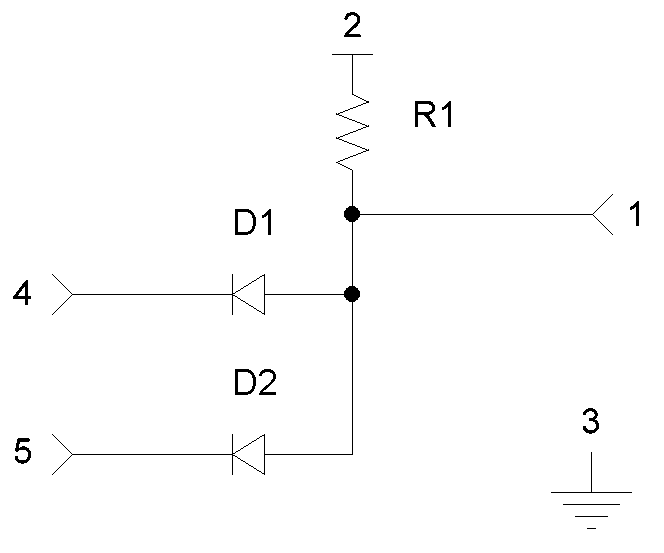 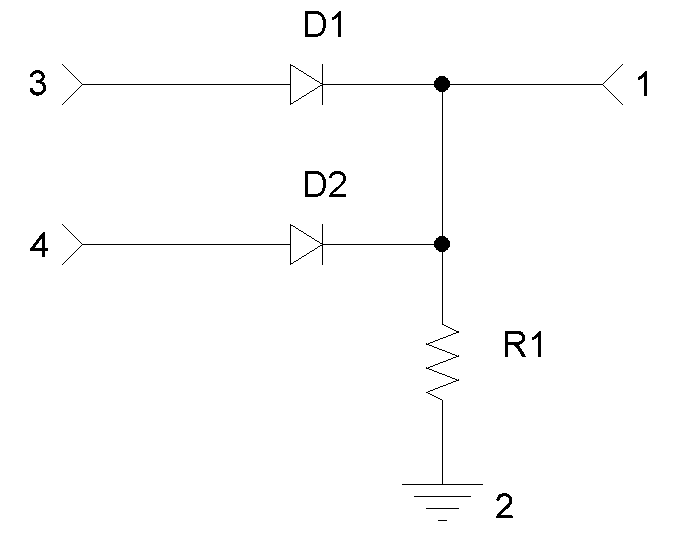 08.03.2022
IN 1080
3
Transistorer
Transistoren er den viktigste typen halvleder
En transistor brukes både i analog og digital elektronikk
Strømstyrt/spenningsstyrt strømkilde: I forsterkere og filtre i analog elektronikk; 
Strømstyrt/spenningsstyrt bryter (strømkilden er enten av eller på): I logiske porter (AND, OR og NOT, NAND/NOR) 
Med transistorer kan man også lage
Dioder
Kondensatorer
Resistorer
08.03.2022
IN 1080
4
Transistortyper
Transistorer lages i mange ulike teknologier og for forskjellig bruk
To hovedtyper
Bipolare (BJT) brukes hovedsaklig til forsterkere i analoge kretser
Felteffekttransistorer (FET) er mest utbredt, bla i logiske porter i digitale kretser, i likerettere, strømforsyninger og styring av av elektriske motorer
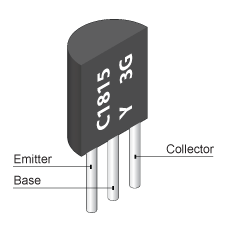 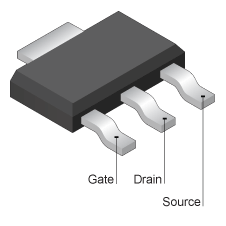 08.03.2022
IN 1080
5
CMOS
CMOS er en type FET hvor man produserer to ulike typer transistorer (PMOS og NMOS) på samme integrerte krets
CMOS-transistorer er spenningsstyrte strømbrytere
En CMOS transistor har tre terminaler G(ate), S(ource) og D(rain)
Det går ingen strøm inn i G
Spenningene til G, D og S (målt i forhold til et referansepunkt, vanligvis jord) kalles VG, VD og VS
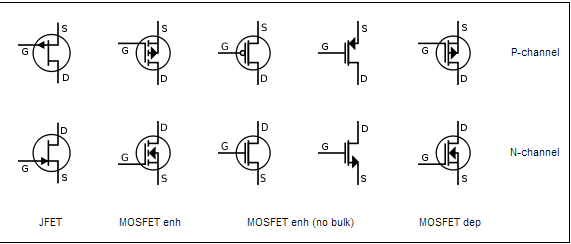 PMOS
NMOS
08.03.2022
IN 1080
6
NMOS
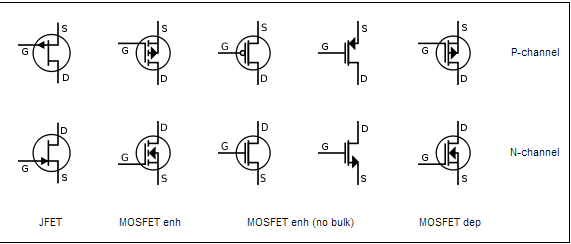 NMOS: Hvis VG-VS> 0,7v leder den, dvs lav motstand mellom S og D
Mao hvis Gate-spenningen er mer enn 0,7v høyere enn Source-spenningen vil transistoren lede
NMOS: Hvis VG-VS ≤ 0,7v sperrer den, dvs høy motstand mellom S og D
Mao hvis Gate-spenningen er mindre enn 0,7v høyere enn Source-spenningen vil NMOS-tranisitoren sperre
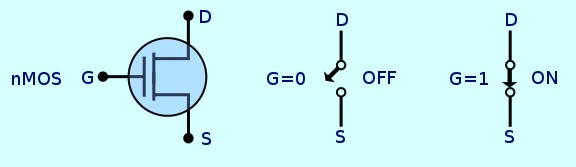 08.03.2022
IN 1080
7
PMOS
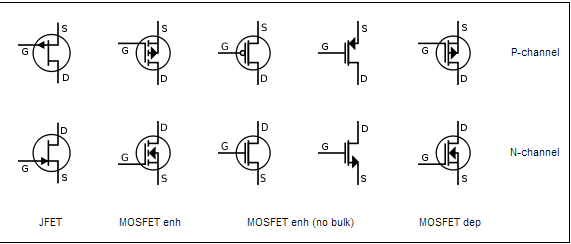 PMOS: Hvis VS-VG  > 0,7v leder den, dvs lav motstand mellom S og D
Mao: Hvis Gate-spenningen er mer enn 0,7v lavere enn Source-spenningen vil PMOS-transistoren lede
PMOS: Hvis VS-VG ≤ 0,7v sperrer den, dvs høy motstand mellom S og D
Mao: Hvis Gate-spenningen er mindre enn 0,7v lavere enn Source-spenningen vil PMOS-transistoren sperre
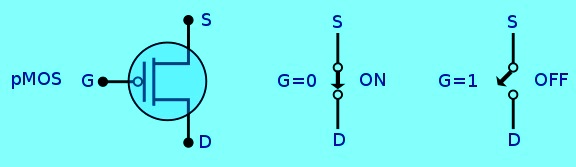 08.03.2022
IN 1080
8
Digitale porter: NOT
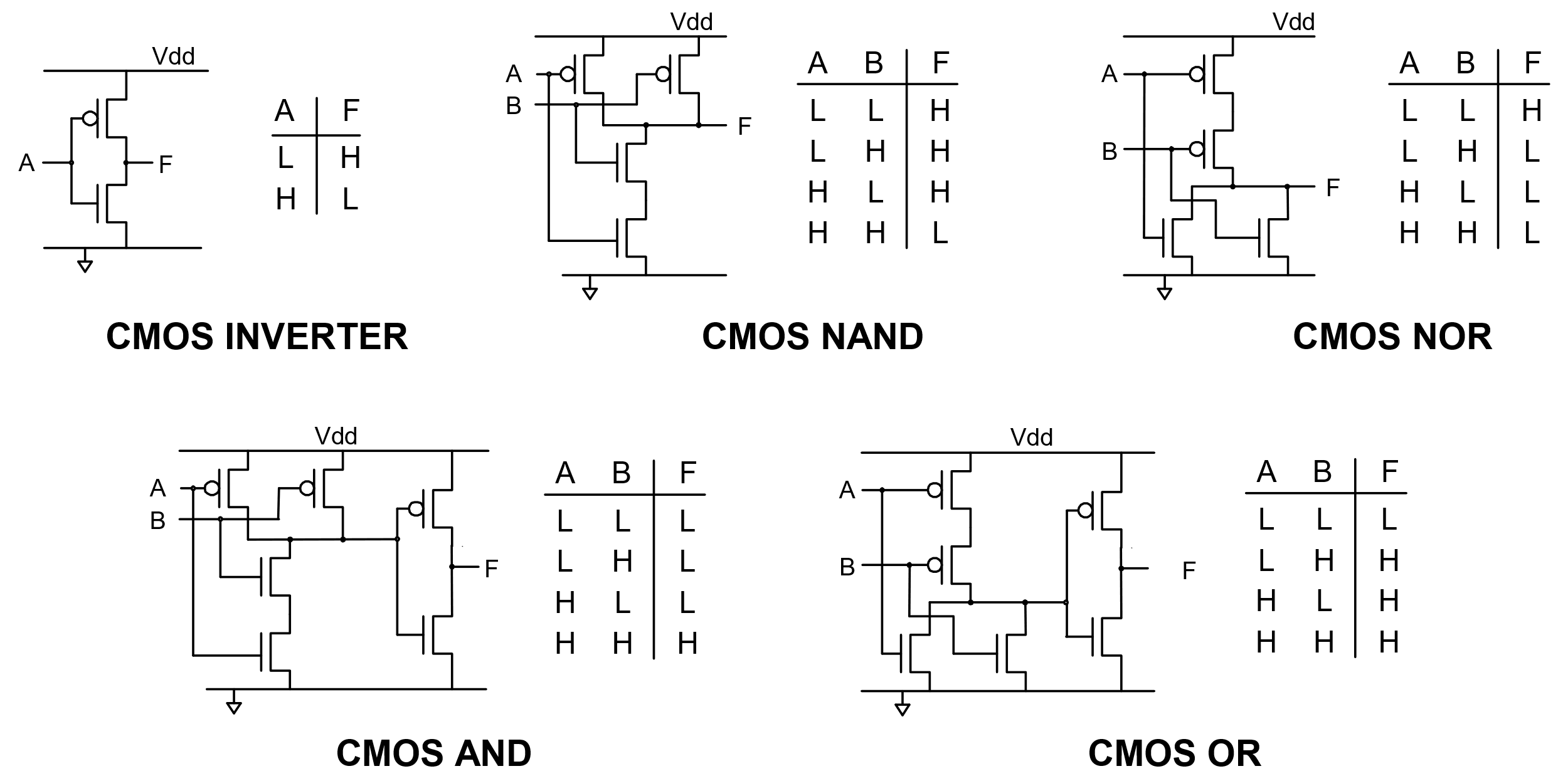 En inverter tar som input et signal som enten er lavt, dvs logisk ‘0’ (0v) eller høyt logisk ‘1’ (5v) og produserer et utsignal som er det inverterte av innsignalet
08.03.2022
IN 1080
9
Digitale porter: NAND-port
En NAND-port utfører en logisk NAND-operasjon mellom to binære inputsignal (dvs signal som har kun to diskrete signalnivåer)
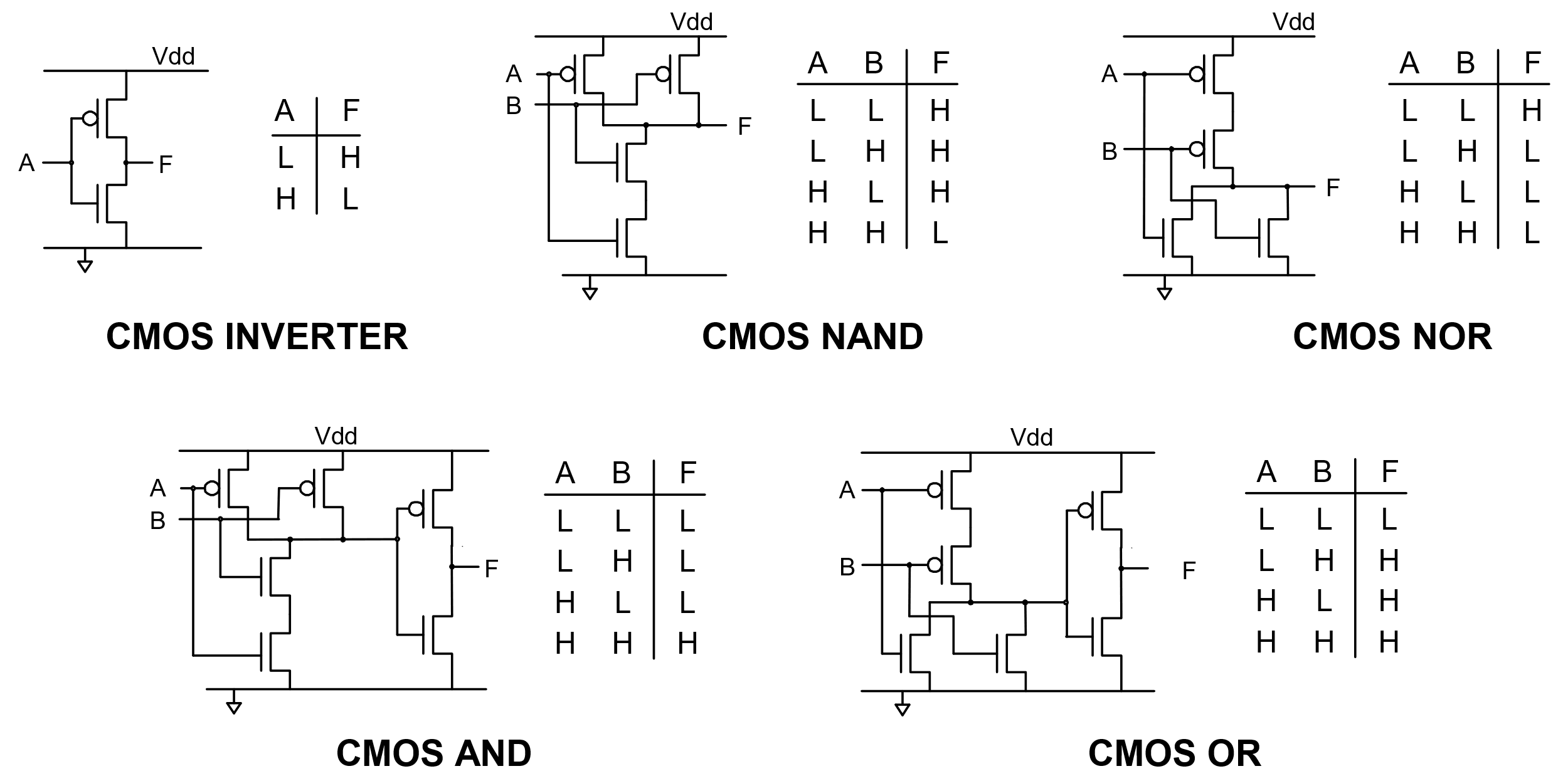 08.03.2022
IN 1080
10
Digitale porter: NOR-port
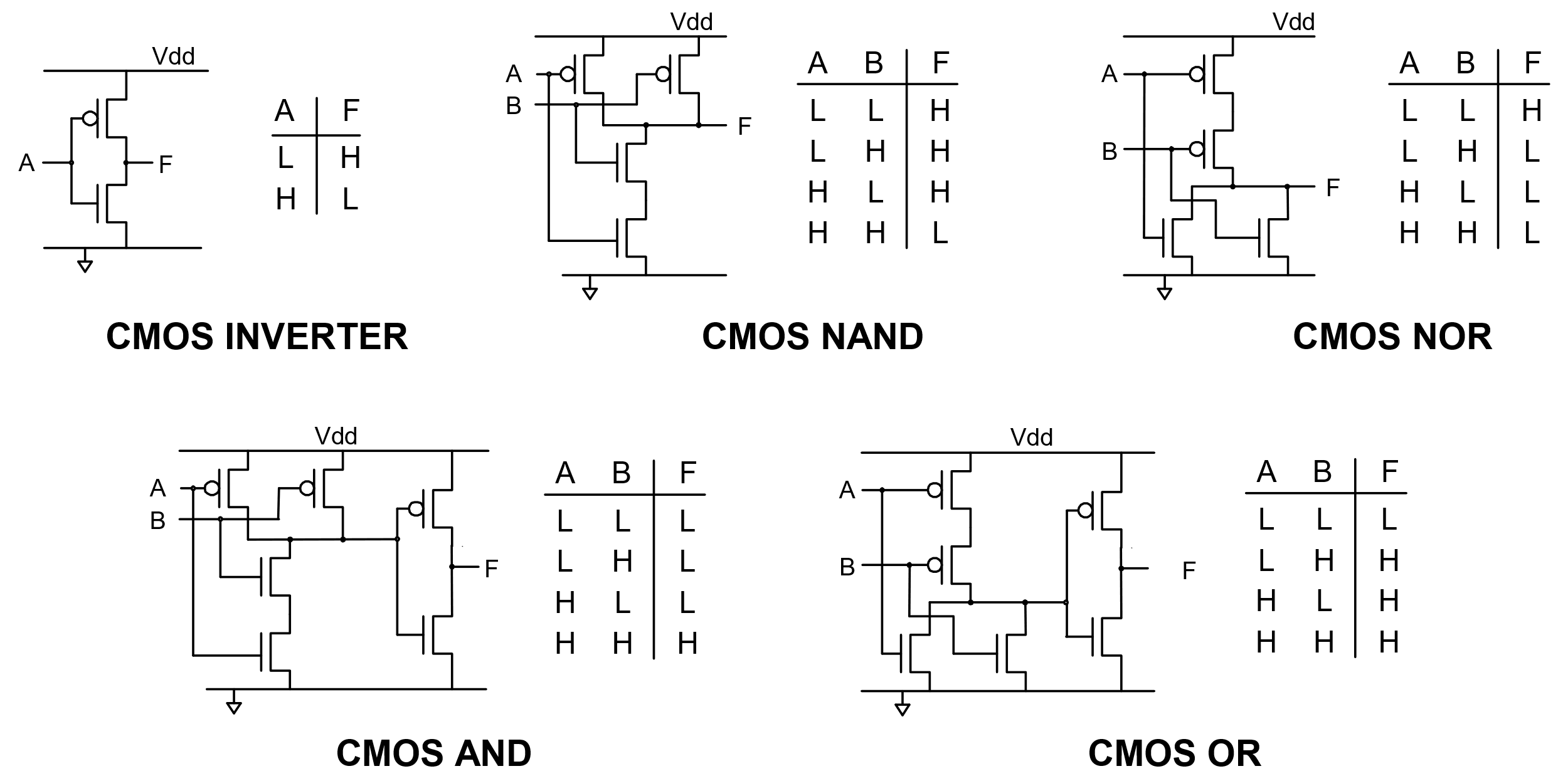 En NOR-port utfører en logisk NOR-operasjon mellom to binære inputsignal (dvs signal som har kun to diskrete signalnivåer)
08.03.2022
IN 1080
11
Digitale porter: AND-port
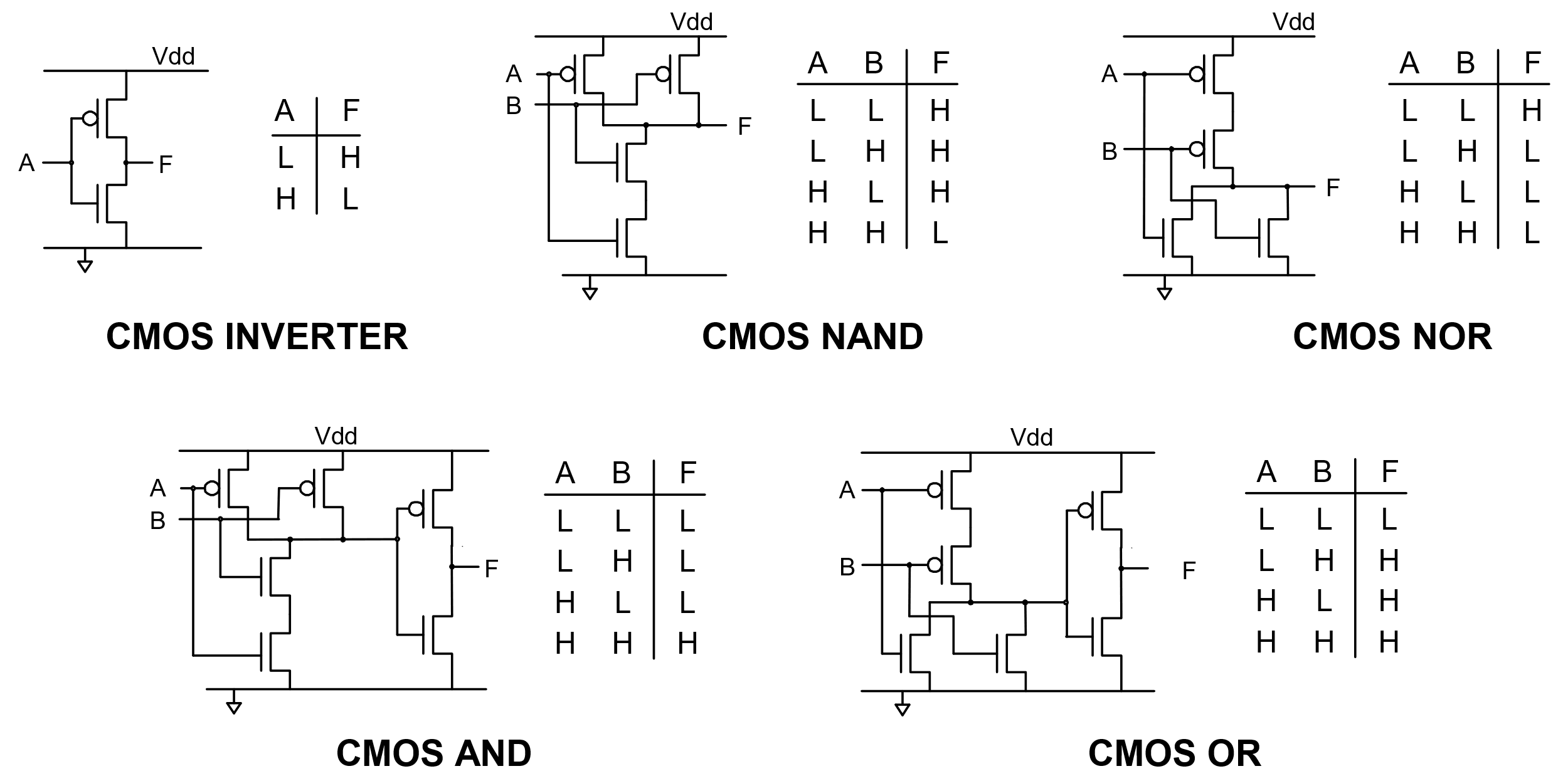 En AND-port konstrueres vha en NAND-port og en inverter
08.03.2022
IN 1080
12
Digitale porter: OR-port
En OR-port konstrueres vha en NOR-port og en inverter
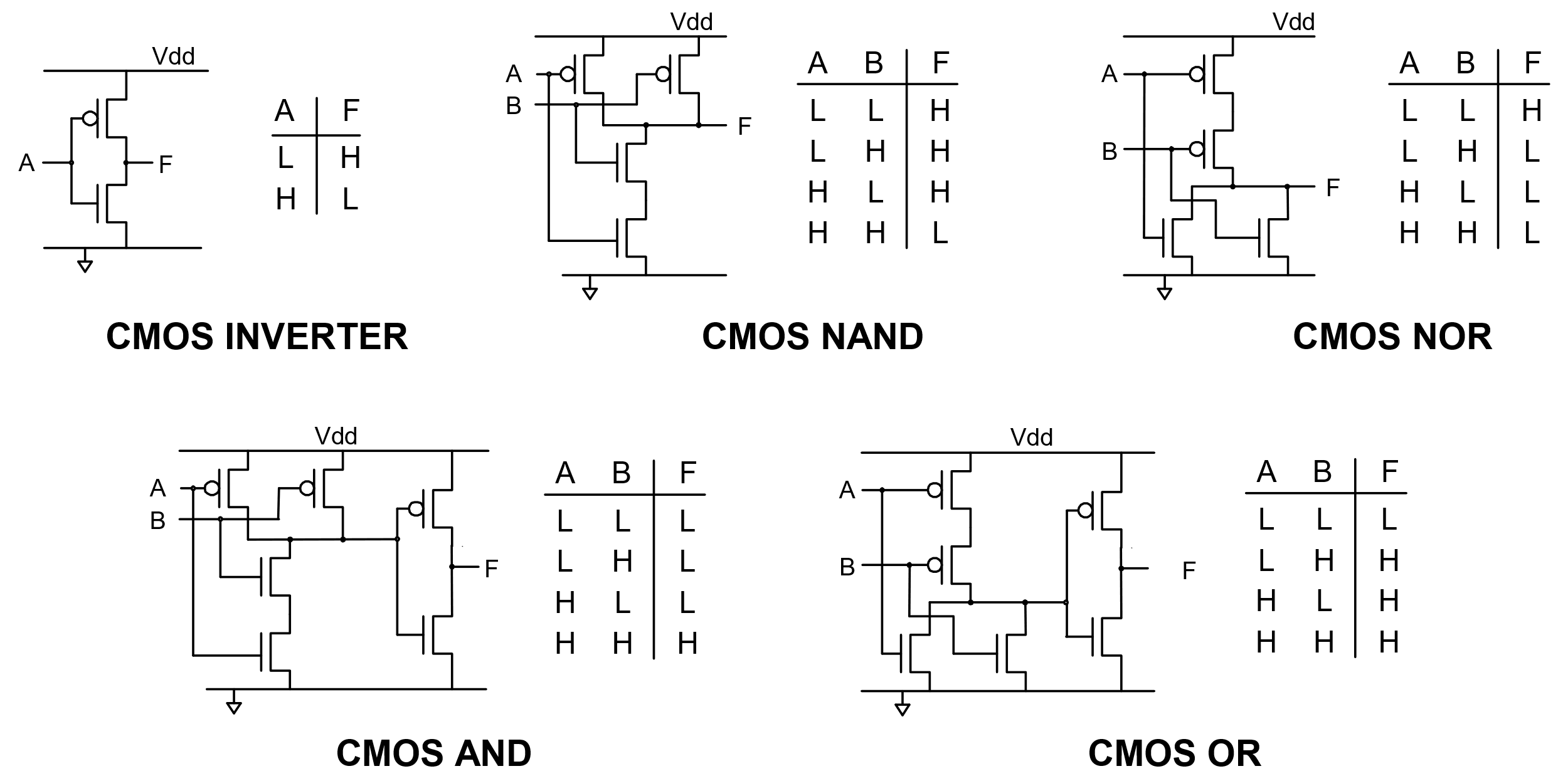 08.03.2022
IN 1080
13
Operasjonsforsterker
En opamp er en spenningsforsterker med to innganger og én utgang





Inngangene kalles hhv  inverterende (-) og ikke-inverterende (+)
A er forsterkningen eller Gain
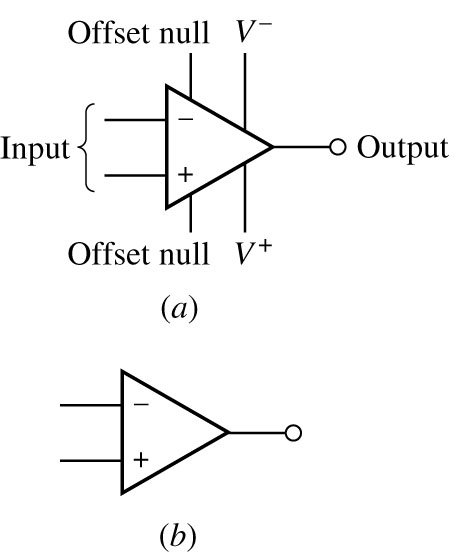 v-
v+
08.03.2022
IN 1080
14
Enkel opamp-modell
Opamp’en er en aktiv enhet som trenger ekstern strømforsyning og kalibrering

Kalibrering brukes for å rette opp små avvik og variasjoner

Med opamp’er lager man andre typer forsterkere, bla differensielle forsterkere og instrumenteringsforsterkere
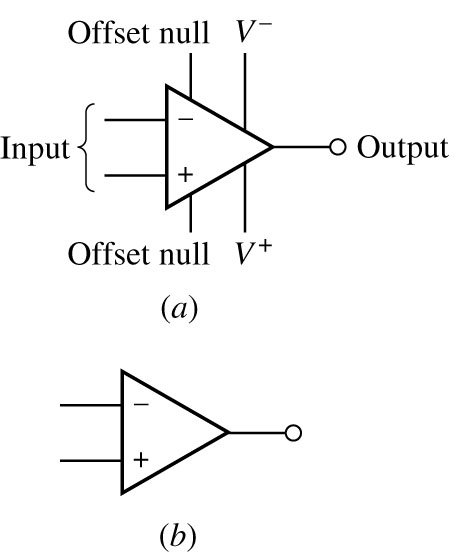 08.03.2022
IN 1080
15
Karakteristikker til en ideel opamp
En ideell operasjonsforsterker har følgende egenskaper:


Inngangsmotstanden  Ri=∞
Utgangsmotstanden Ro=0
Spenningsforsterkningen Av= ∞
Båndbredden= ∞
Vout=0 når V+=V- uavhengig av størrelsesordenen til V-
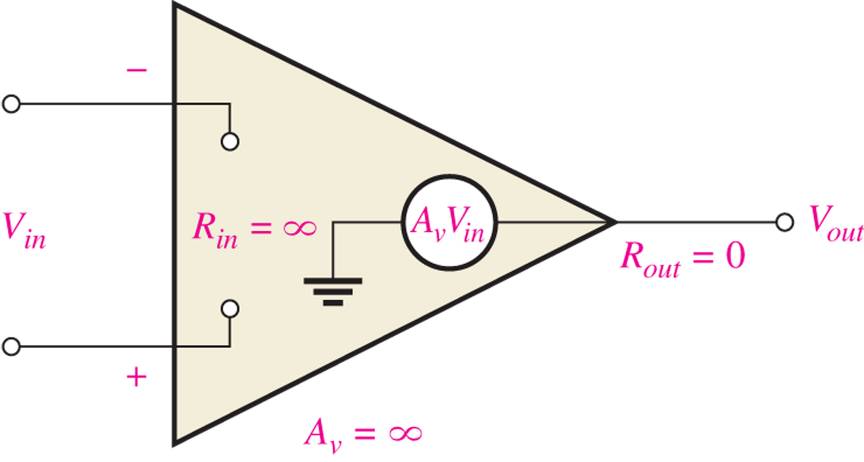 08.03.2022
IN 1080
16